Pixel Beam Telescope -Online Monitor
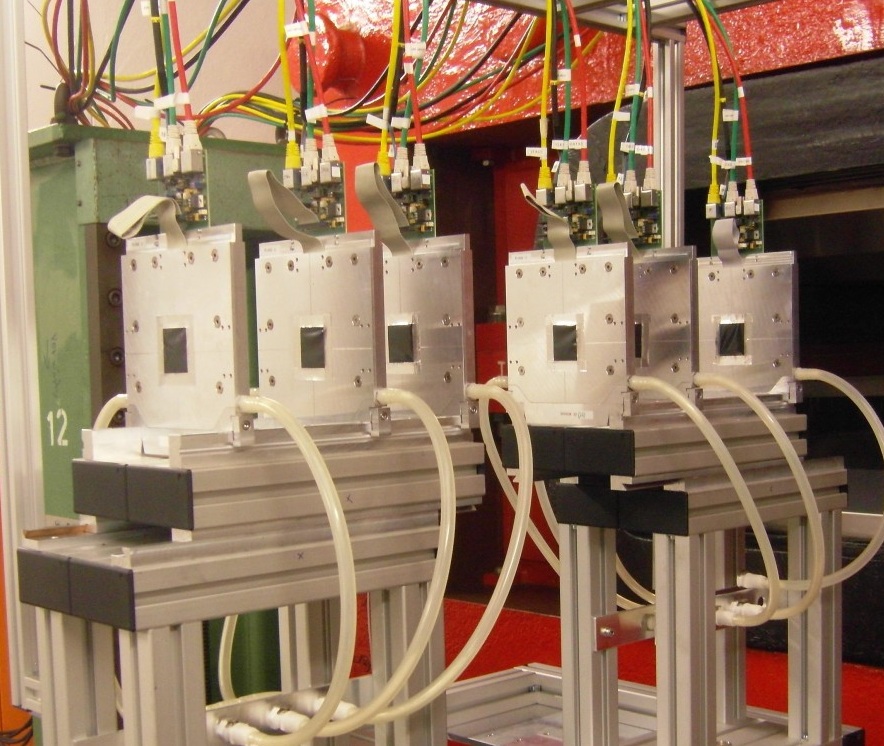 Timing, Tests and Optimisation
Michał Wysokiński
AGH University of Science and Technology, Krakow, Poland
Supervisor: Igor Rubinsky
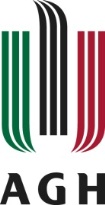 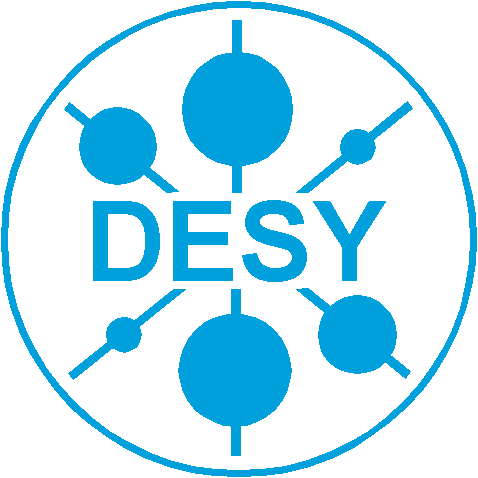 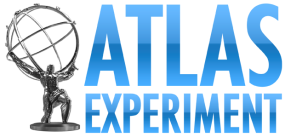 1
0. General Introduction
ATLAS Experiment
one of the four great experiments at the LHC
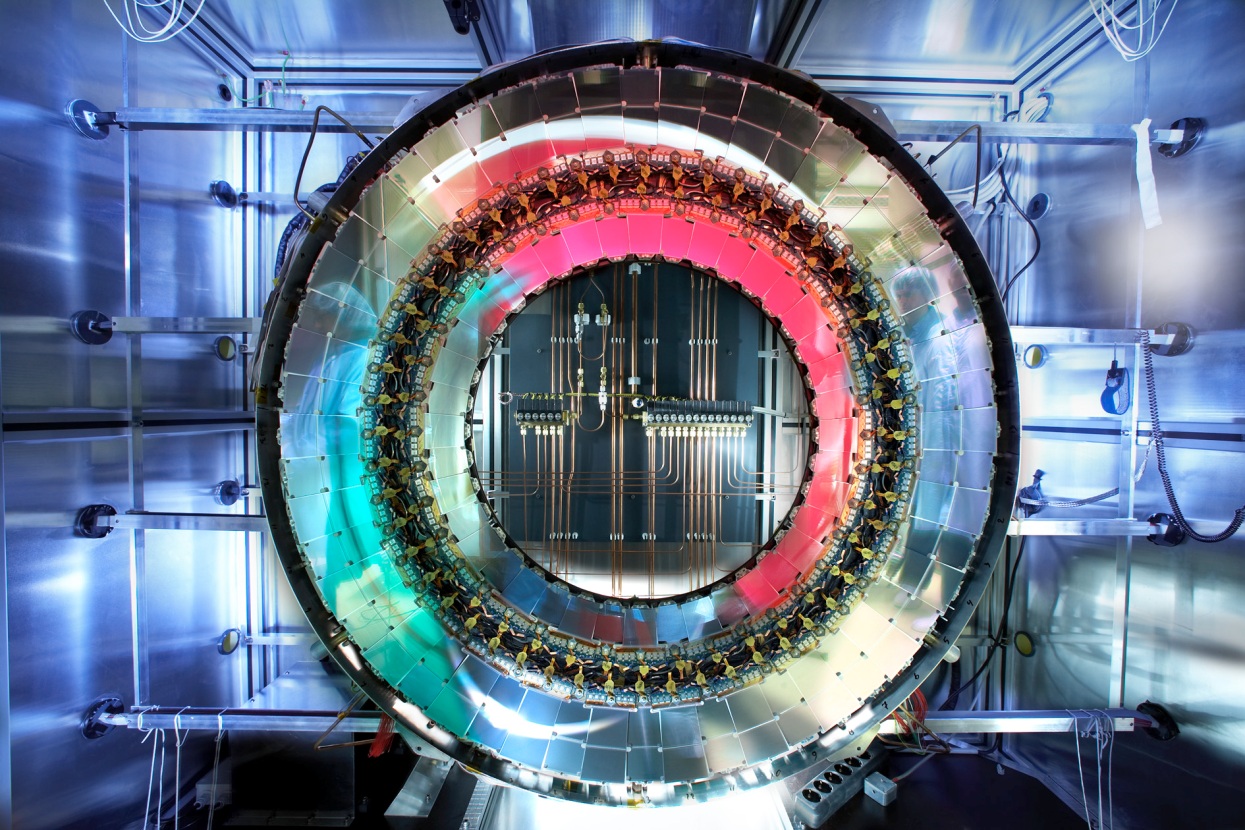 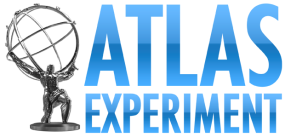 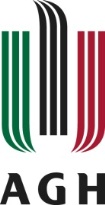 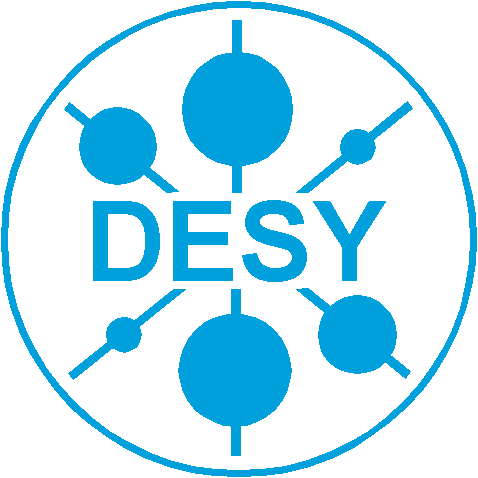 2
0. General Introduction
ATLAS Experiment
Most famous for the new boson discovery:
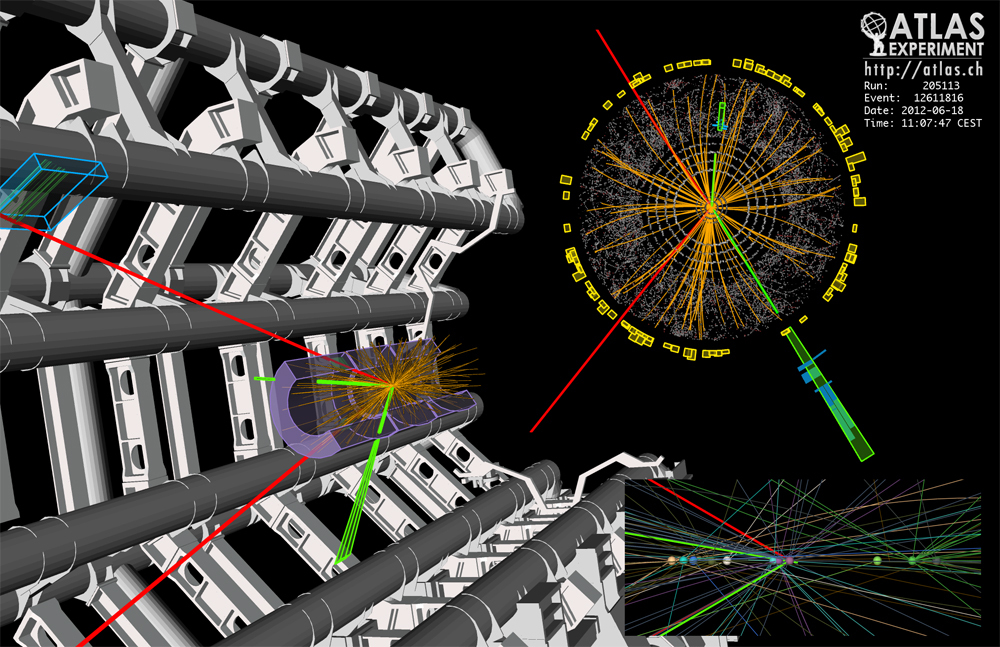 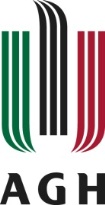 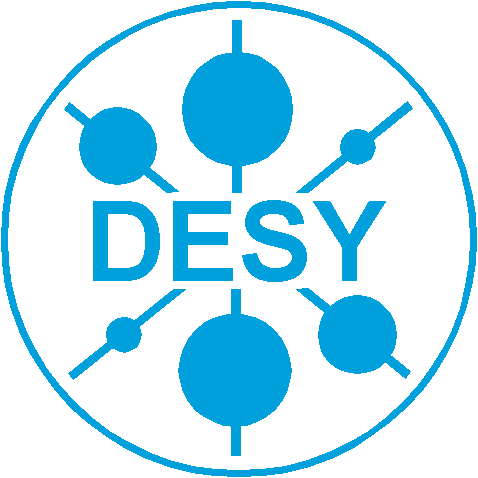 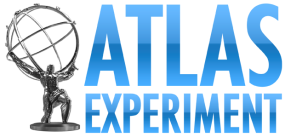 3
1. Test beams
DESY test beam
Test beams are used for determinig properties of new cutting edge detectorsystems
Theyusedevicescalledtelescopes
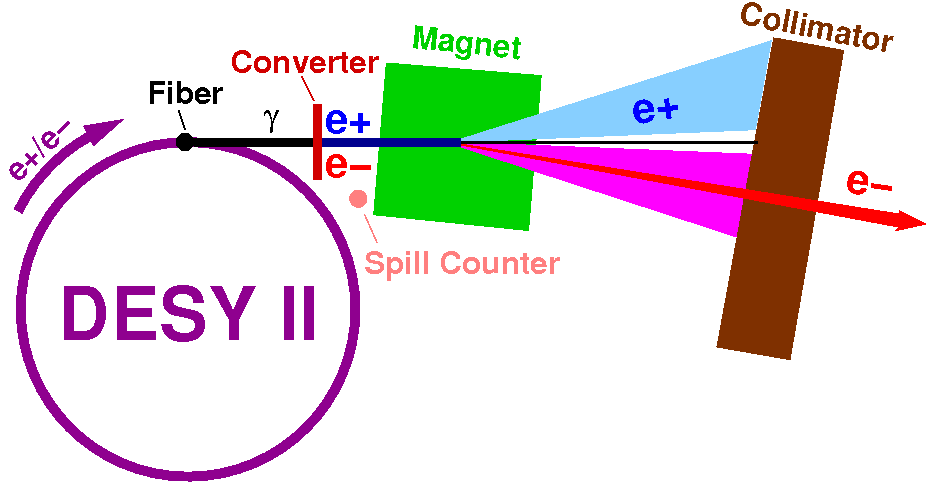 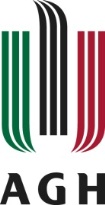 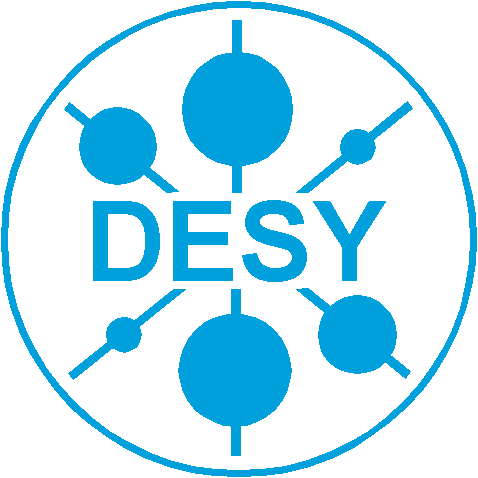 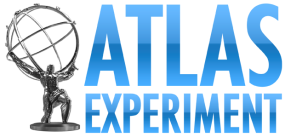 4
2. Pixel Telescopes for test beams
Pixel telescopes
Telescopes work like a normal camera
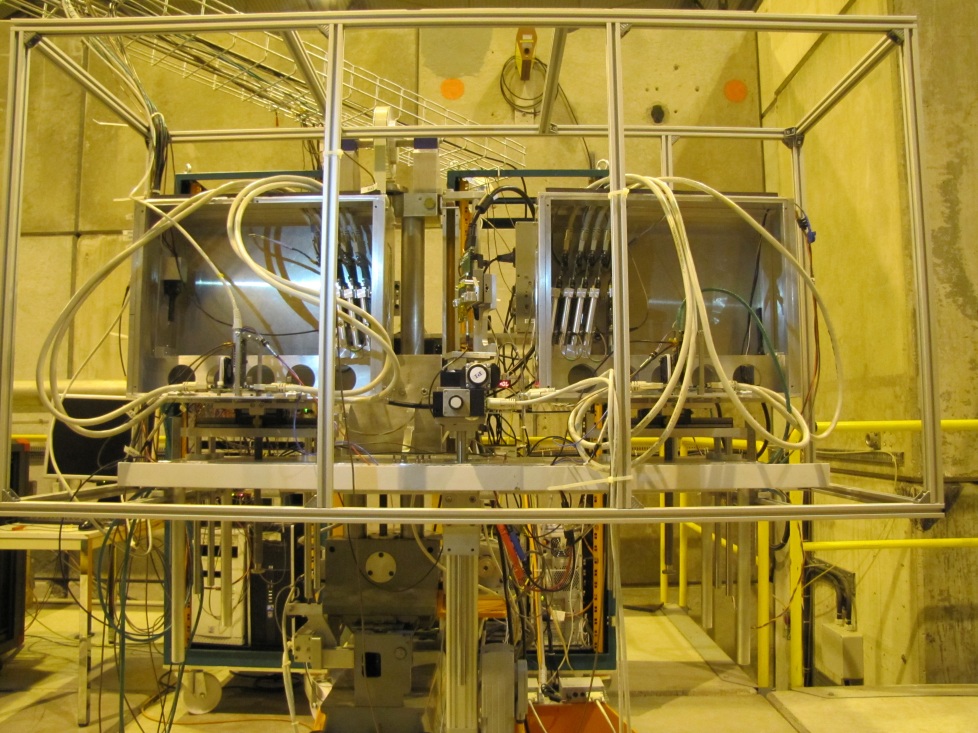 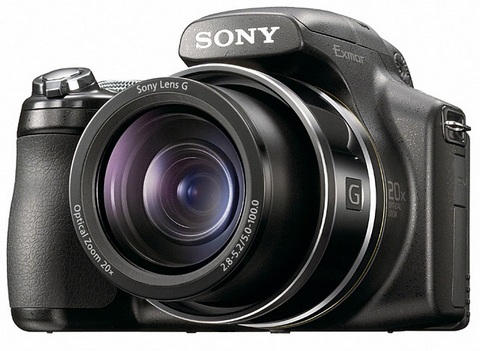 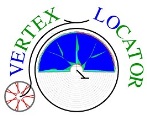 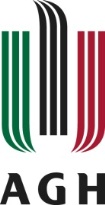 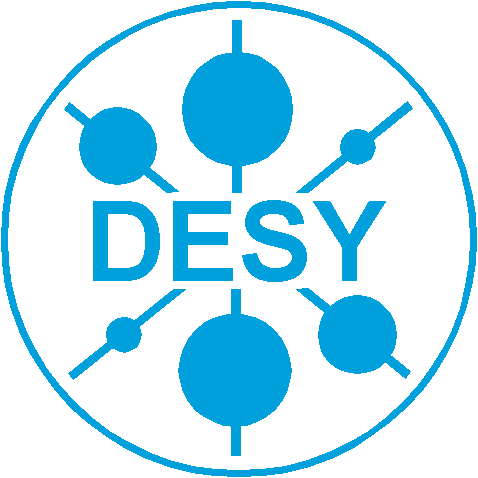 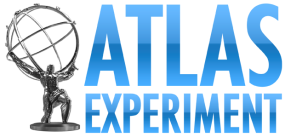 5
2. Pixel Telescopes for test beams
What do we want to measure with the telescope?
Check whether a device works or not and measure its properties:
- resolution
- etc...
beam
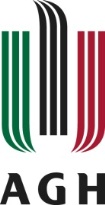 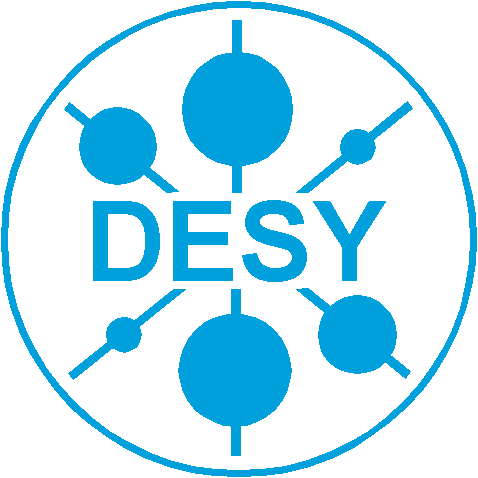 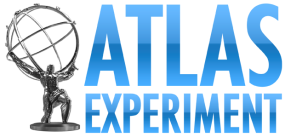 6
2. Pixel Telescopes for test beams
Pixel telescopes
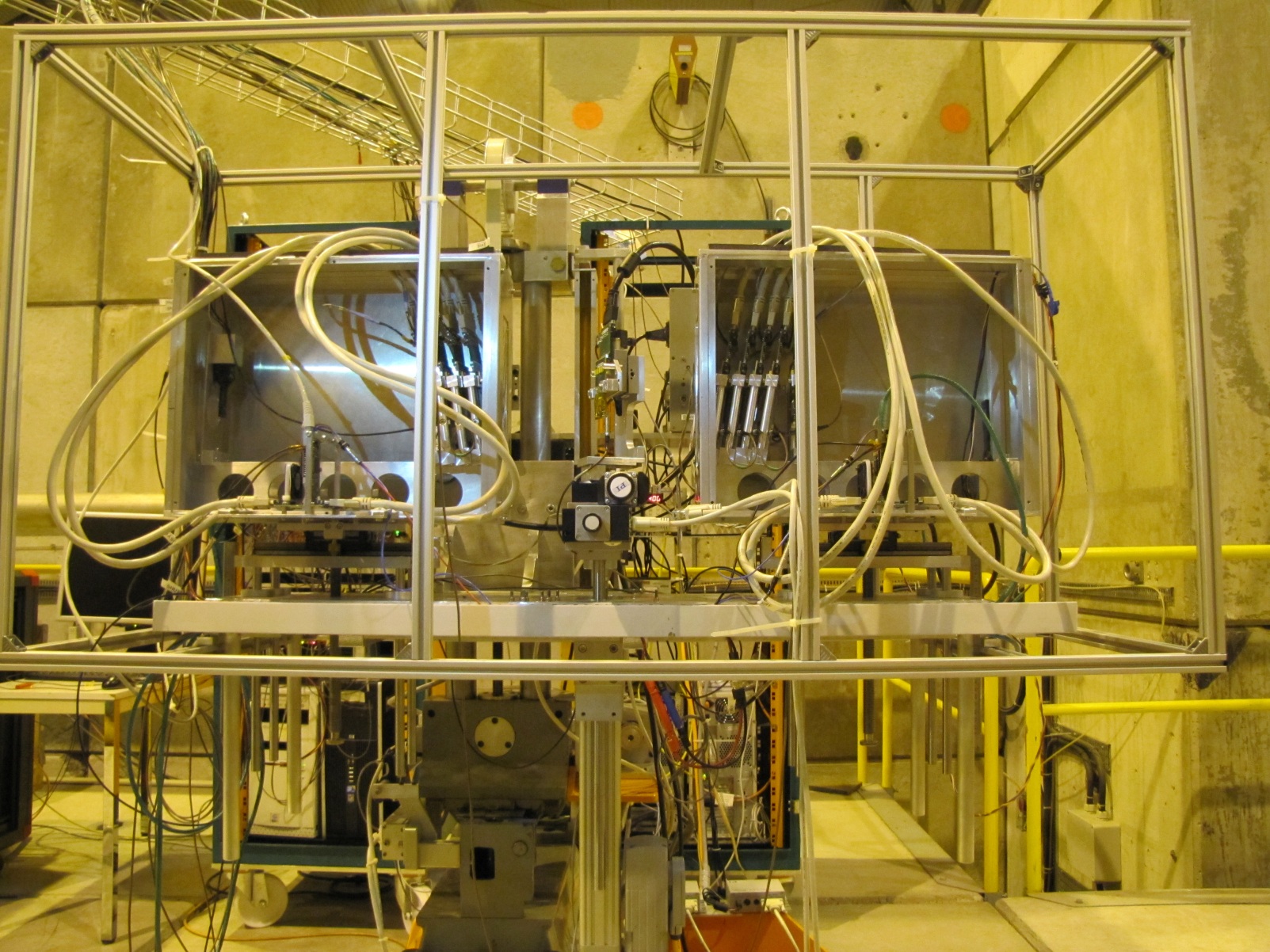 DUT
Telescope arm
Telescope arm
DUT – Device Under Test
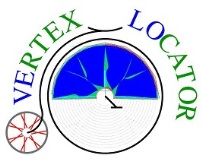 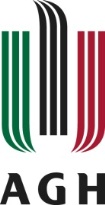 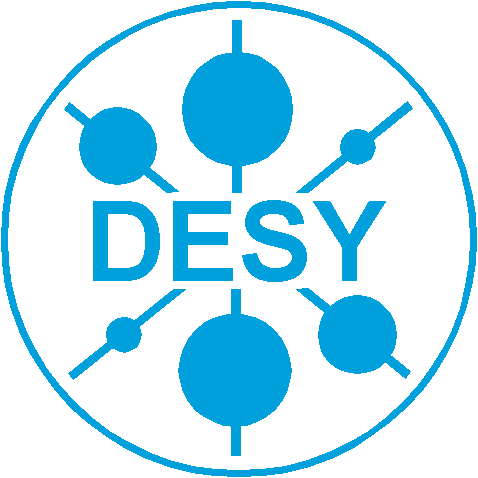 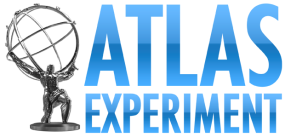 7
2. Pixel Telescopes for test beams
„Datura” telescope
6 telescope planes
MIMOSA 26 sensors:
1152x576 pixels = 0.7 Mpix
„pictures” are taken every 115.2  µs
binary readout
Sensors are usually cooled to 15°C (to stabilize their performance in time)
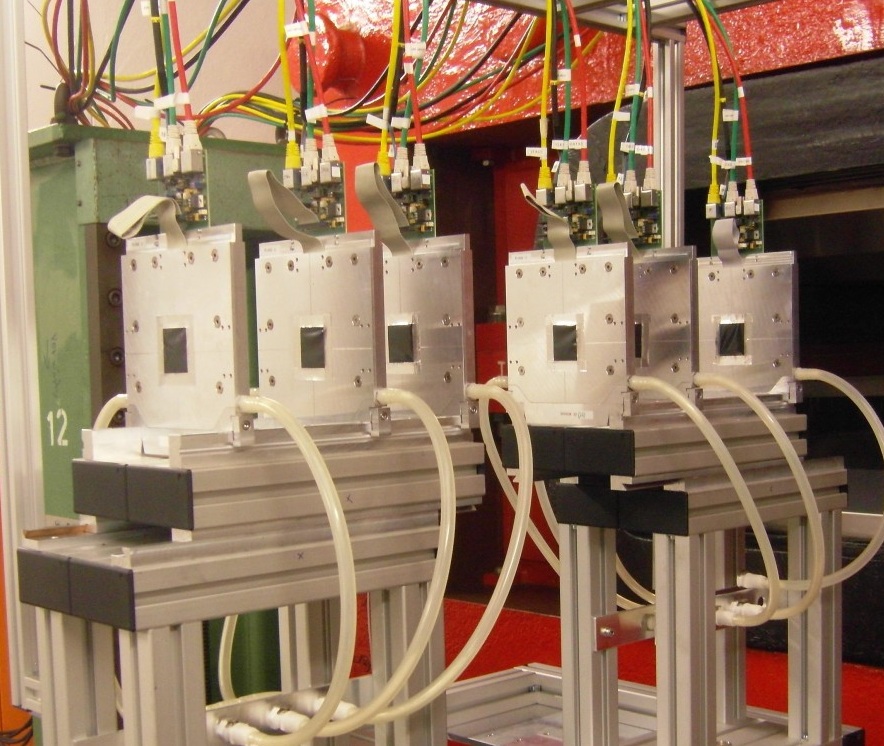 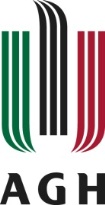 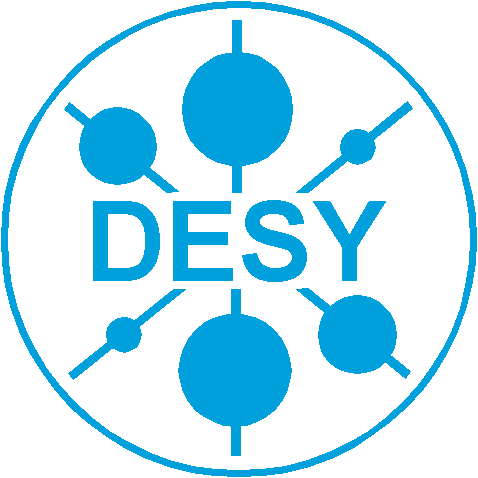 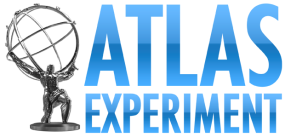 8
2. Pixel Telescopes for test beams
Architecture
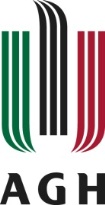 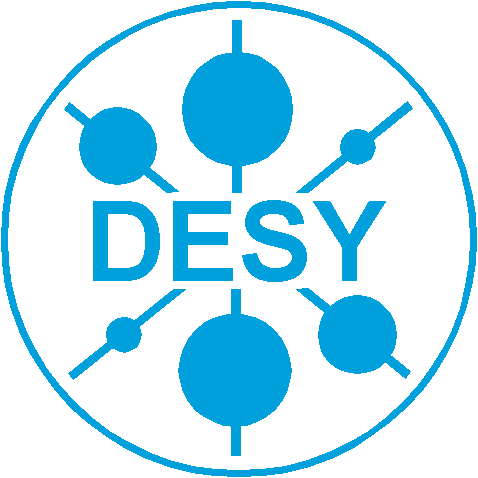 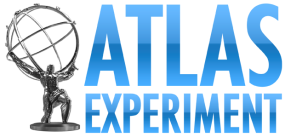 9
2. Pixel Telescopes for test beams
Architecture
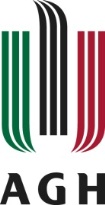 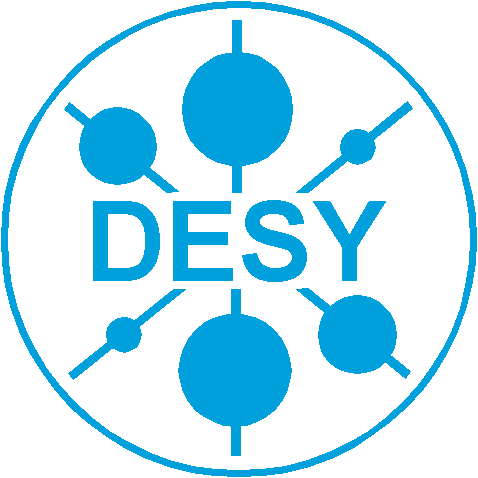 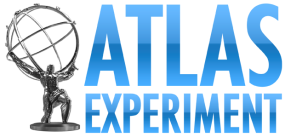 10
3. Goals
Goals
Make the Online Monitor as robust and fast as possible (make it a real-time tool).
Add new features for users’ convenience.
Test it with thereal data.
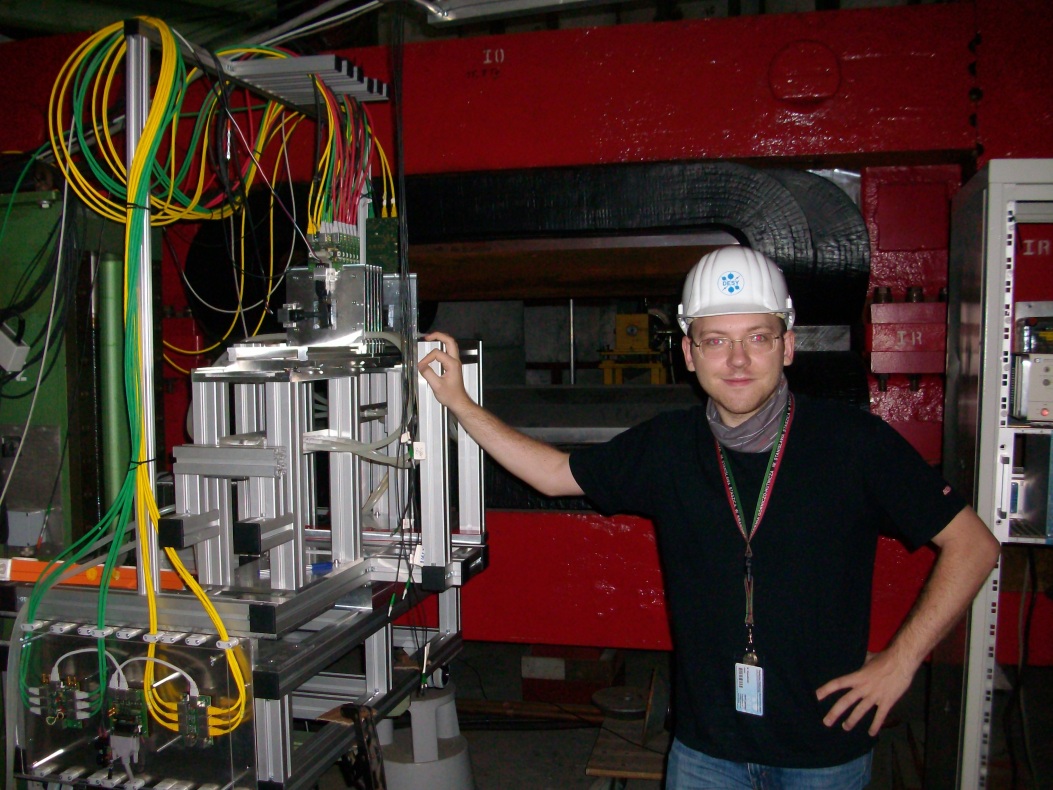 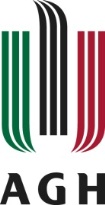 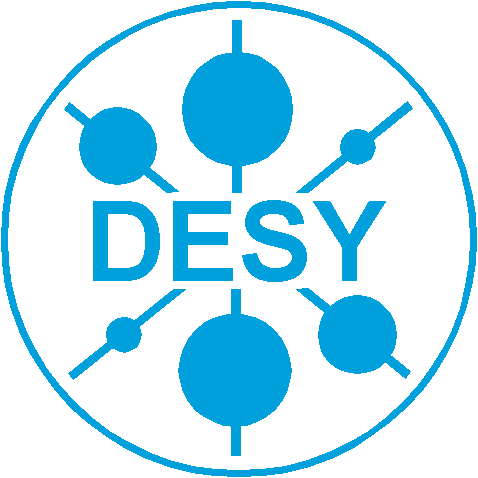 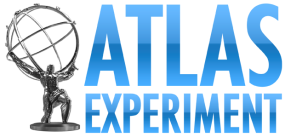 11
4. Starting Point
Preliminary analysis
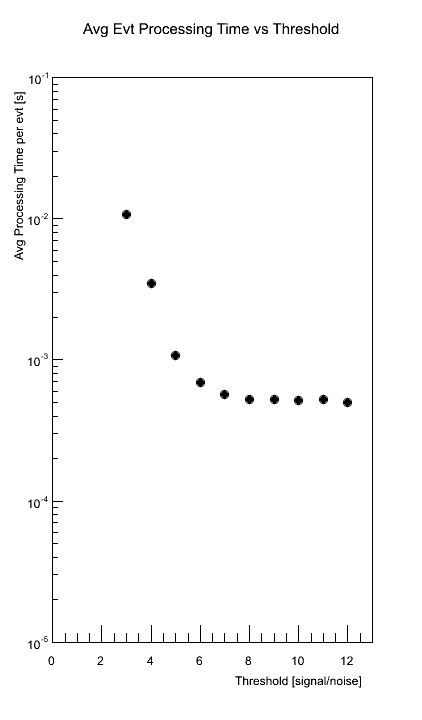 We are here
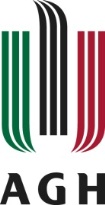 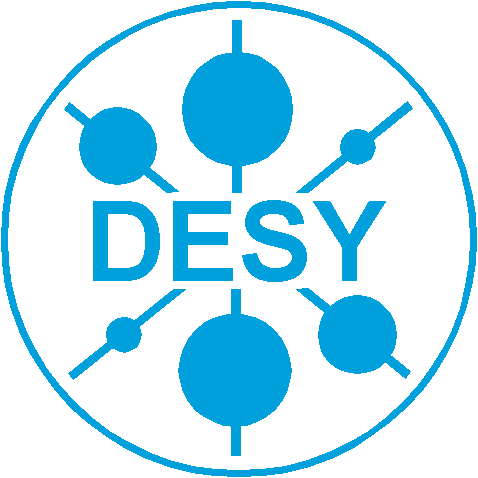 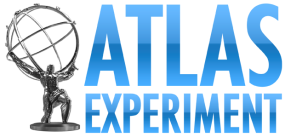 12
4. Starting Point
Preliminary analysis
We are here
We want to be here
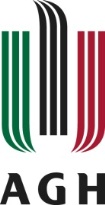 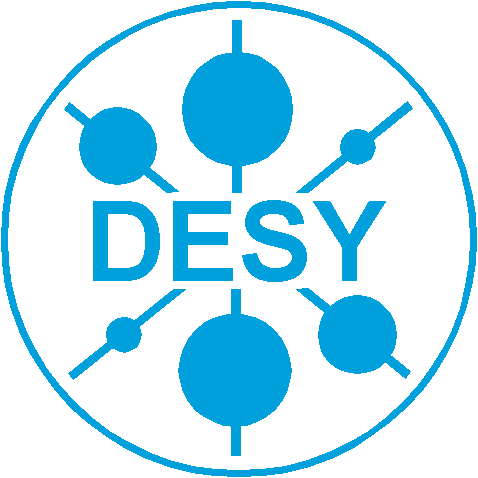 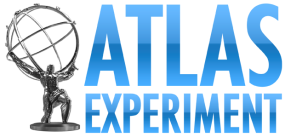 13
4. Starting Point
Preliminary analysis
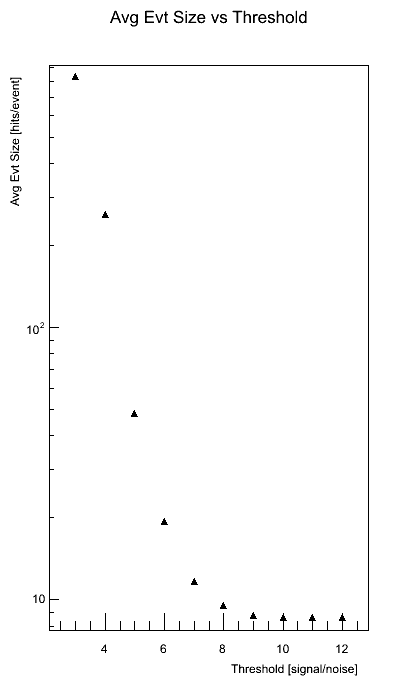 Threshold impacts the event size [hits/event]
significantly.
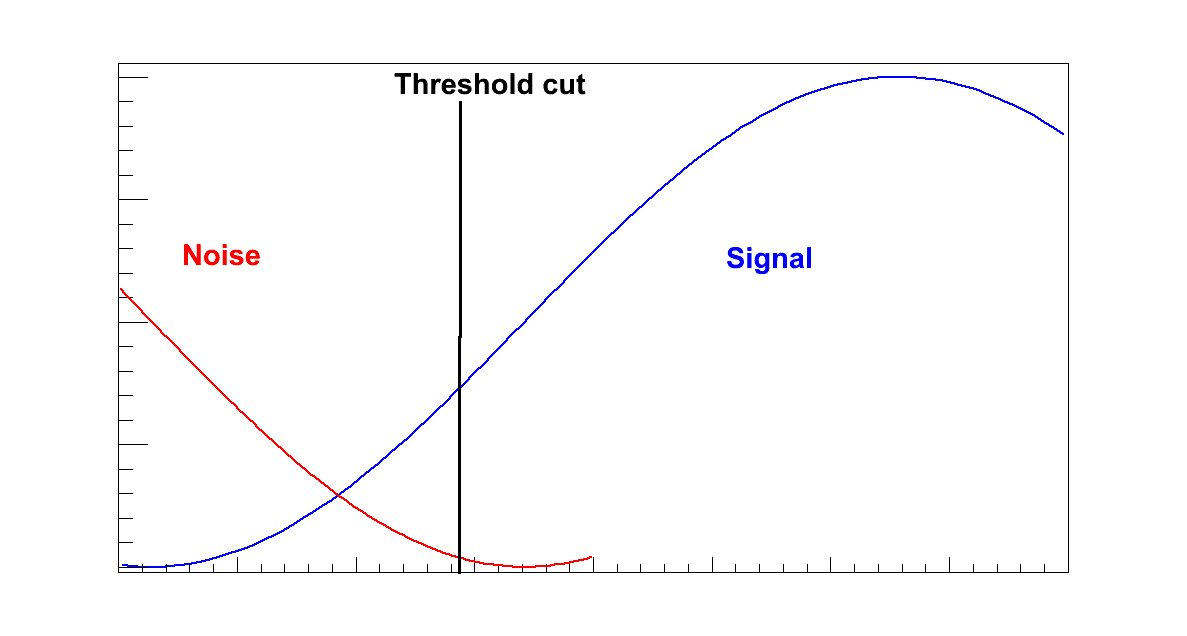 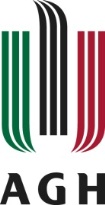 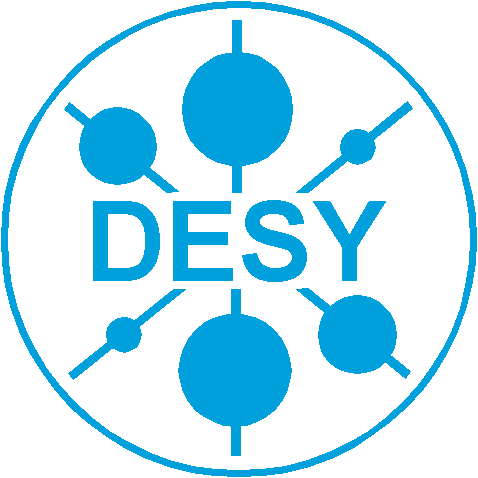 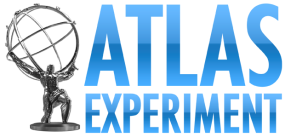 14
4. Starting Point
Profiling
I started with profiling...
Profiling – analysis of how much time is spent in different functions and how many times they are being called
...and I was about to find out that my start would not be very simple...
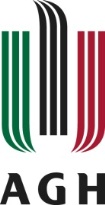 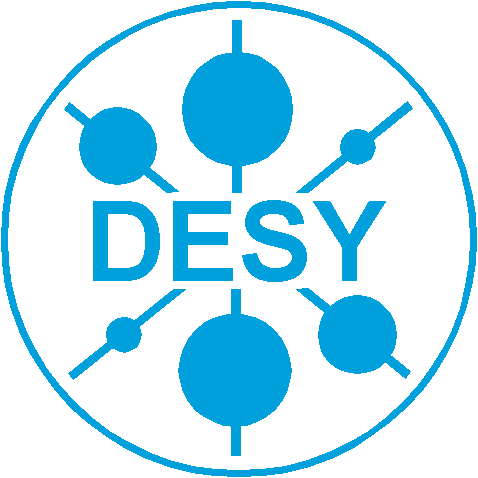 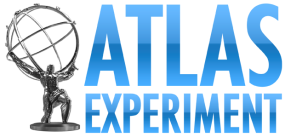 15
16
3. Starting Point
Questions I asked myself after seeing a few callgraphs
Which functions are the most crucial for the performance?
Will structural optimisations be enough? Or new algorithms will have to be developed?
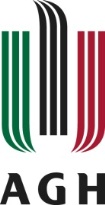 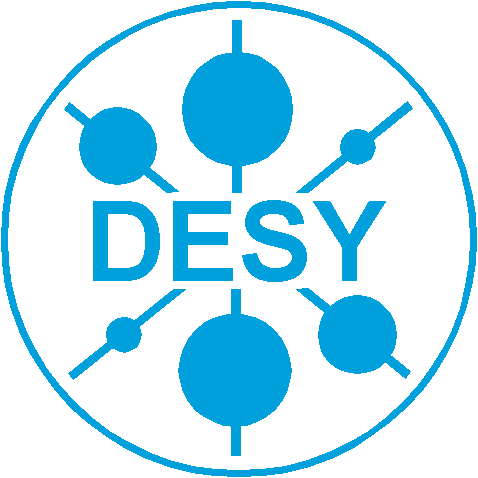 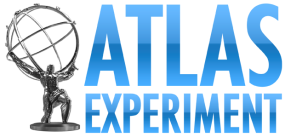 17
3. Starting Point
1) Which functions are the most crucial for the performance?
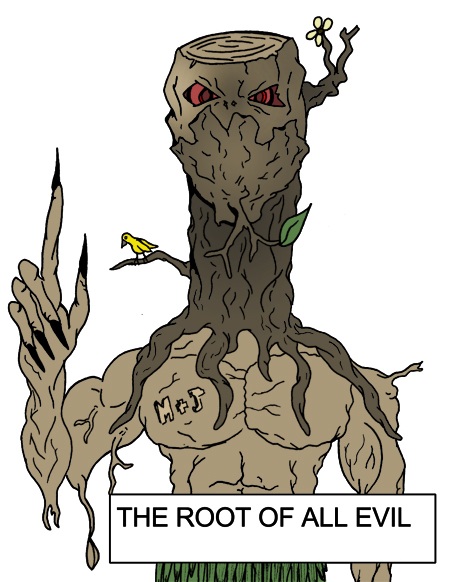 Clusterisation
Correlation
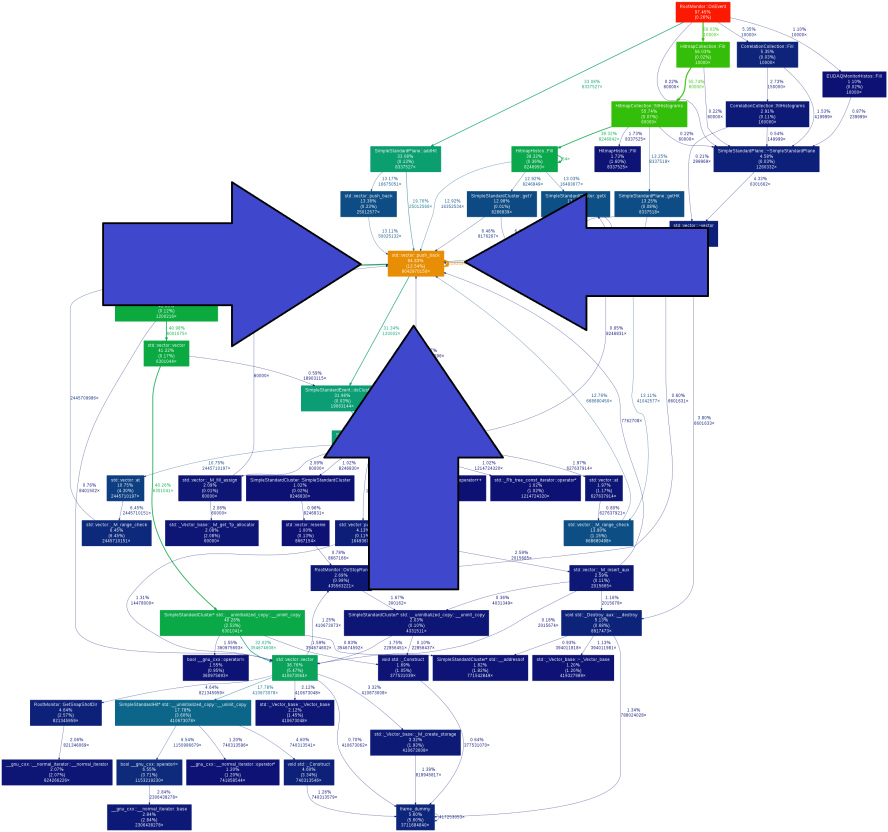 ?
18
3. Starting Point
1) Which functions are the most crucial for the performance?
What is the root of all evil in the Online Monitor?




Answer: C++ STL dynamic vectors
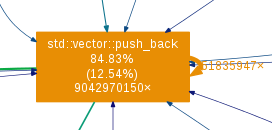 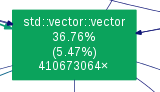 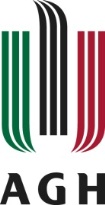 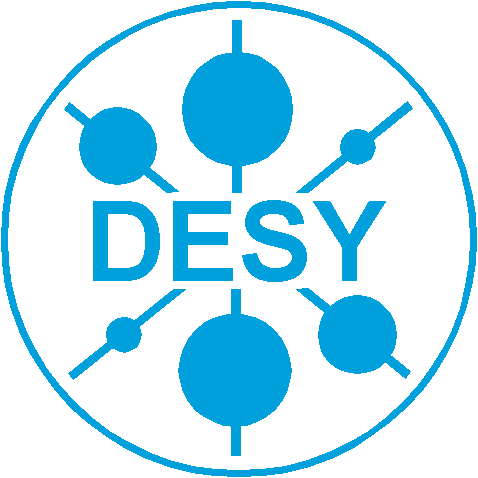 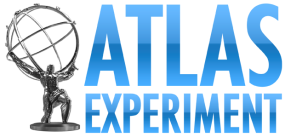 19
3. Starting Point
1) Which functions are the most crucial for the performance?
What is the root of all evil in the Online Monitor?




Answer: C++ STL dynamic vectors
Solution: Accept it, because changing it is impossible without rewriting the entire application
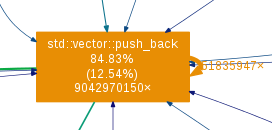 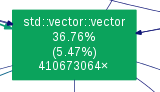 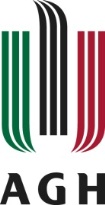 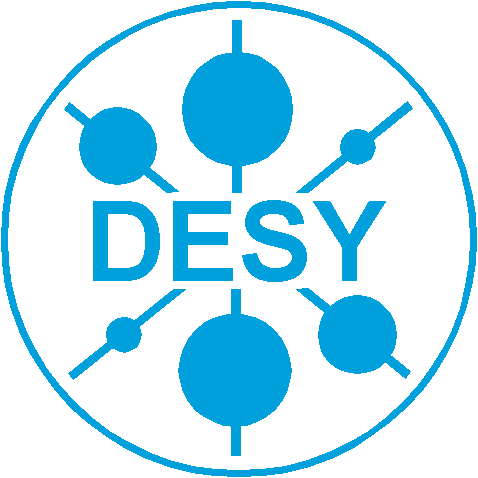 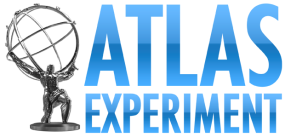 20
4. Starting Point
Will structural optimisations be enough? Or new algorithms will have to be developed?
This version of the Online Monitor was originally developed within the ATLAS pixel test beam group
It is very good but there is always something to improve,so I decided to investigate the algorithms
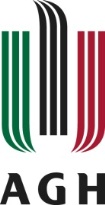 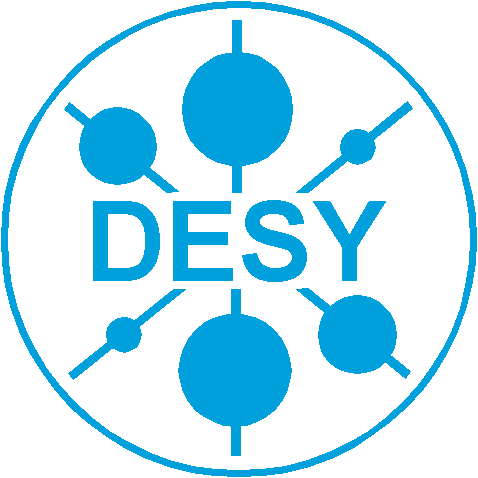 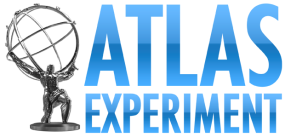 21
5. Clusterisation
Previous clusterisation algorithm
How does the previous clusterization algorithm work?

	It compares every single hit with the 	rest from the same plane - O(n2)
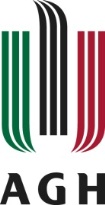 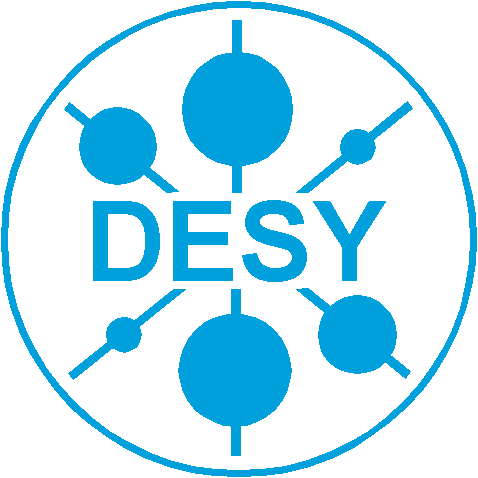 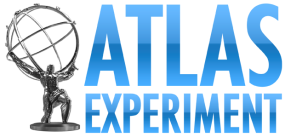 22
5. Clusterisation
How does the previous clusterisation algorithm work?
Telescope Plane 1
Telescope Plane 1
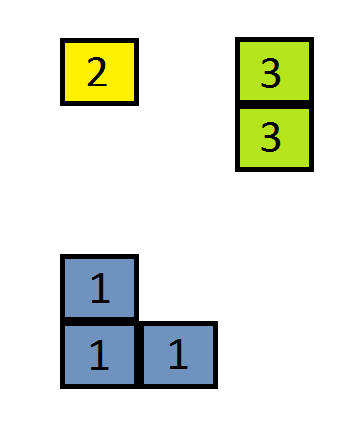 Is there a way to optimise this?
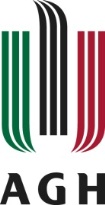 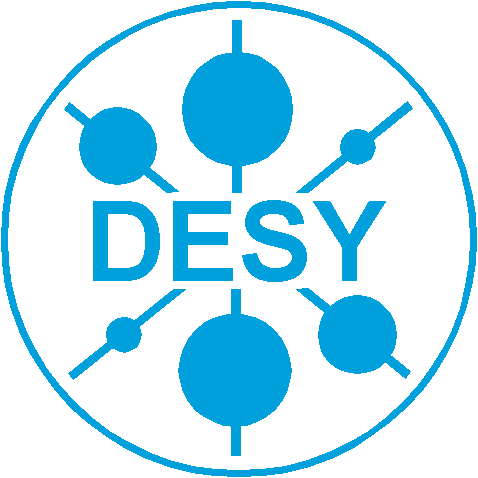 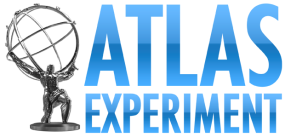 23
5. Clusterisation
New clusterisation algorithm
Let’s sort all hits
Now we can look only for the nearest neighbours
O(n*log(n) + n)
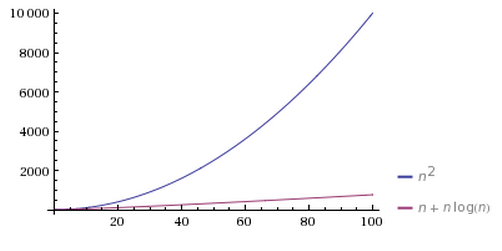 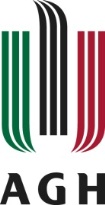 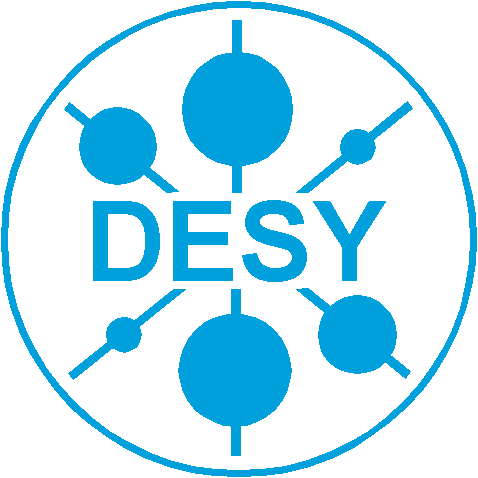 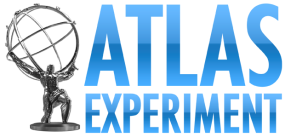 24
4. Clusterisation
Performance
Did it help?
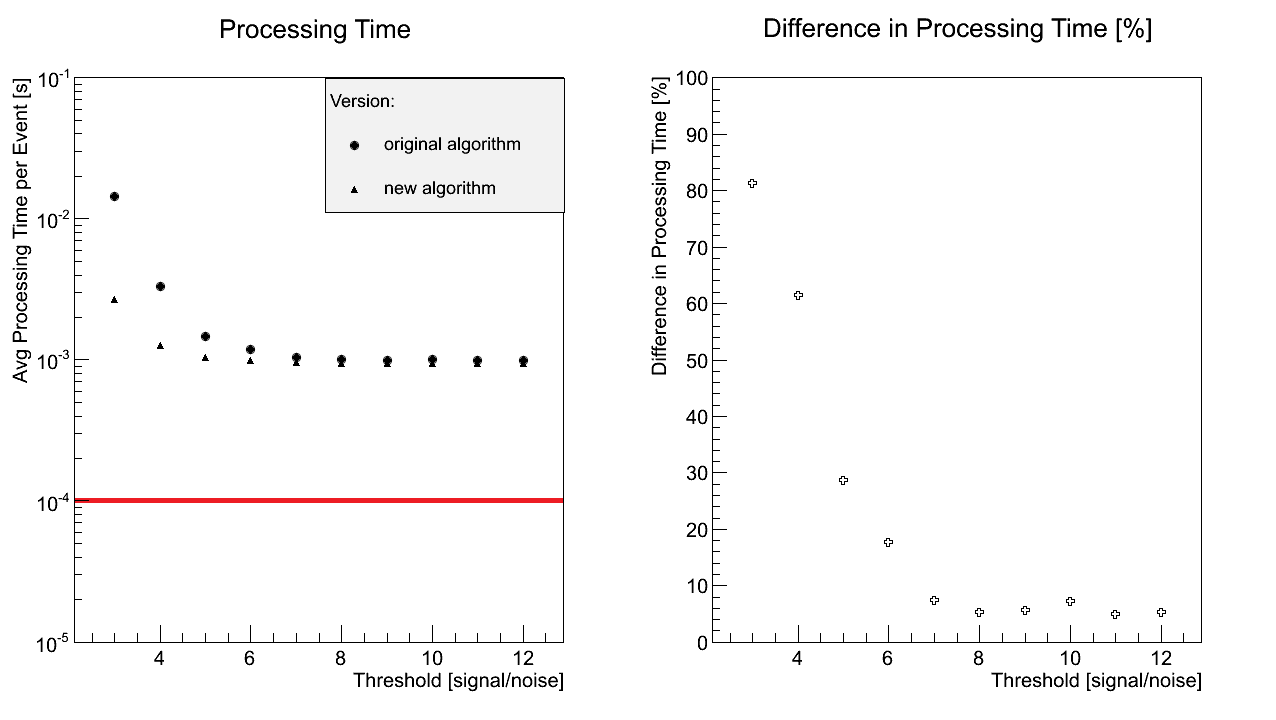 We want to be somewhere here
25
5. Correlation
Previous correlation algorithm
How does the previous correlation algorithm work?

	It correlates all clusters between every 		two planes - O(n2)
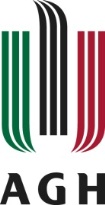 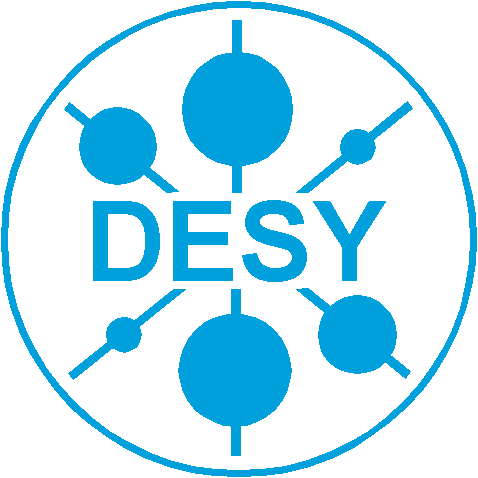 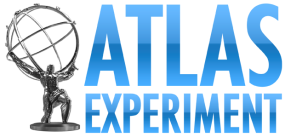 26
5. Correlation
How does the previous correlation algorithm work ?
Telescope Plane 1                    Telescope Plane 2
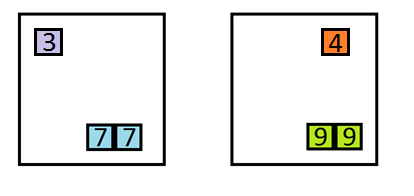 Telescope Plane 1                  Telescope Plane 2
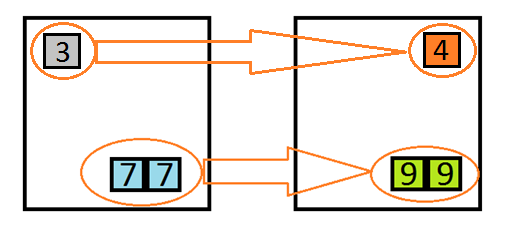 Is there a way to optimise this?
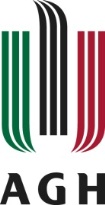 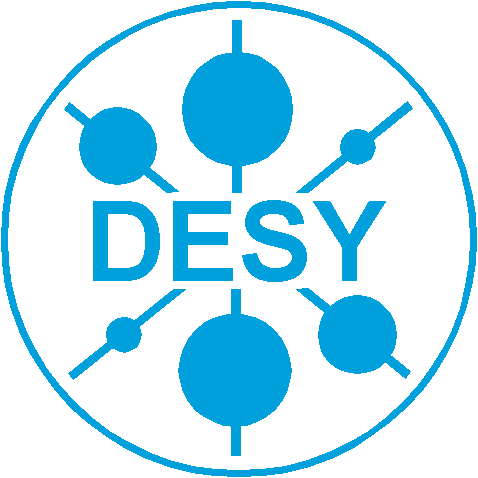 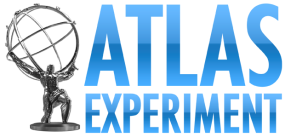 27
5. Correlation
New correlation algorithm
Let’s try to reconstruct all tracks first
Then we could use reconstructed tracks to get information about correlations
... and in addition to that we now know how many tracks (roughly) we have in a single event
O(n*log(n))
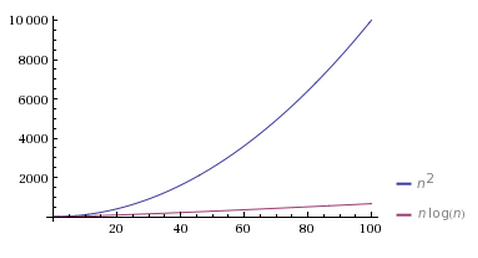 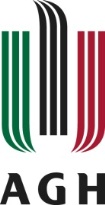 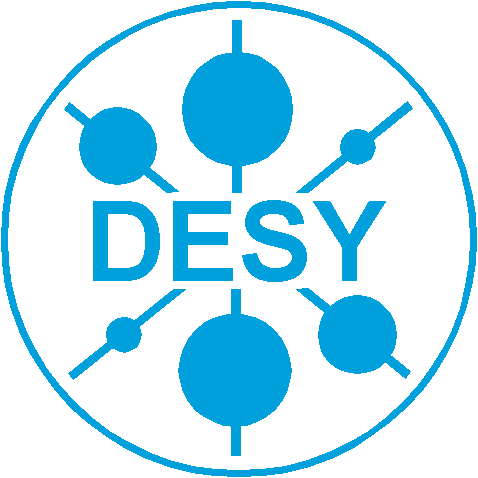 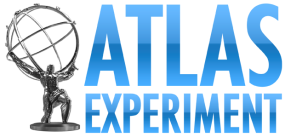 28
5. Correlation
How the new correlation algorithm works ?
Telescope Plane 1        Telescope Plane 2
Telescope Plane 1           Telescope Plane 2
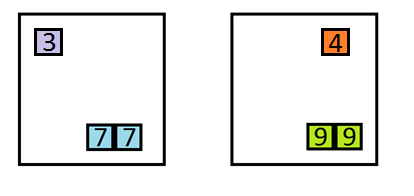 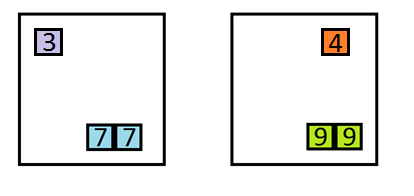 Telescope Plane 1           Telescope Plane 2
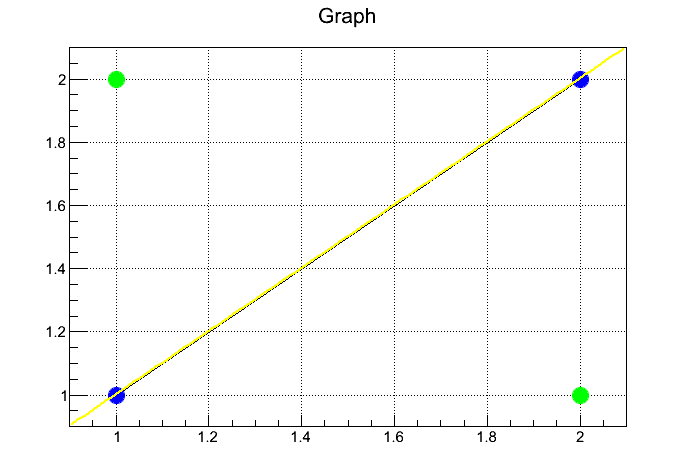 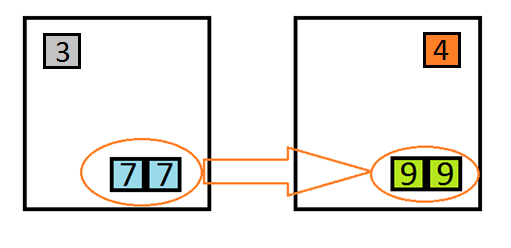 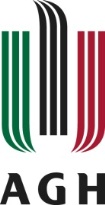 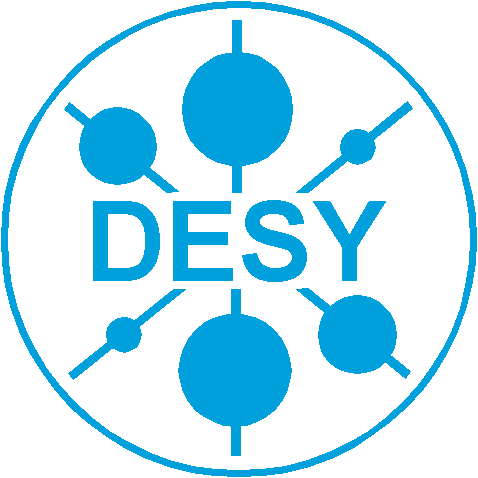 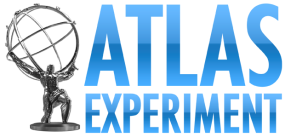 29
5. Correlation
Changes in Plots
Old Correlation Plot
New Correlation Plot
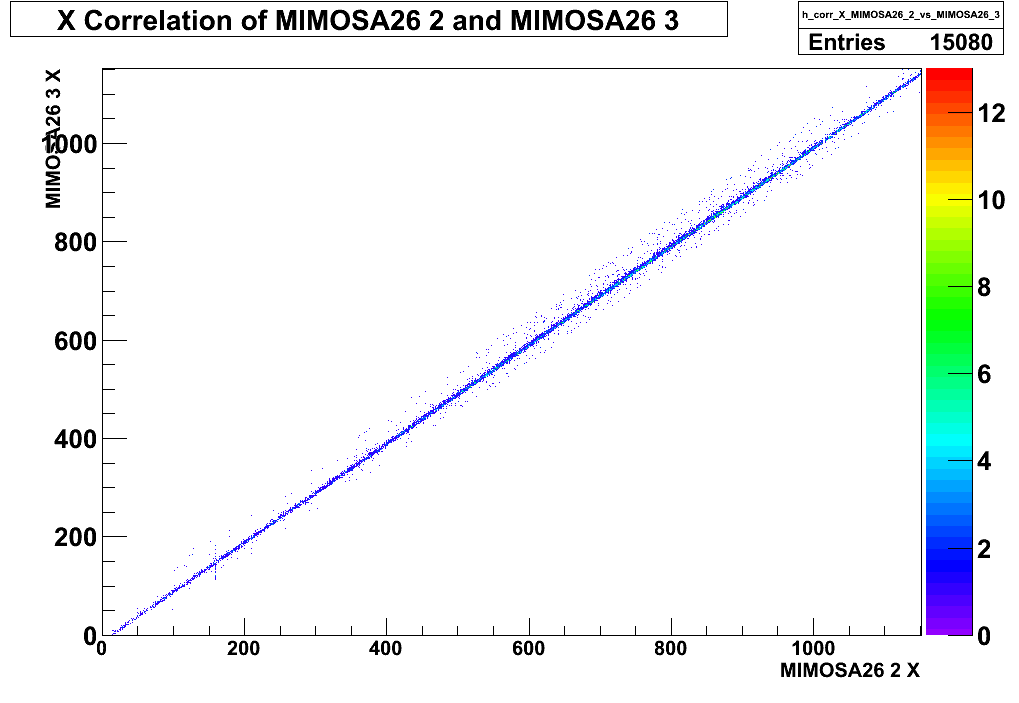 All clusters are being correlated.
Only clusters with associated tracks are being correlated.
30
5. Correlation
Performance
Did it help?		2GeV beam (2 kHz)
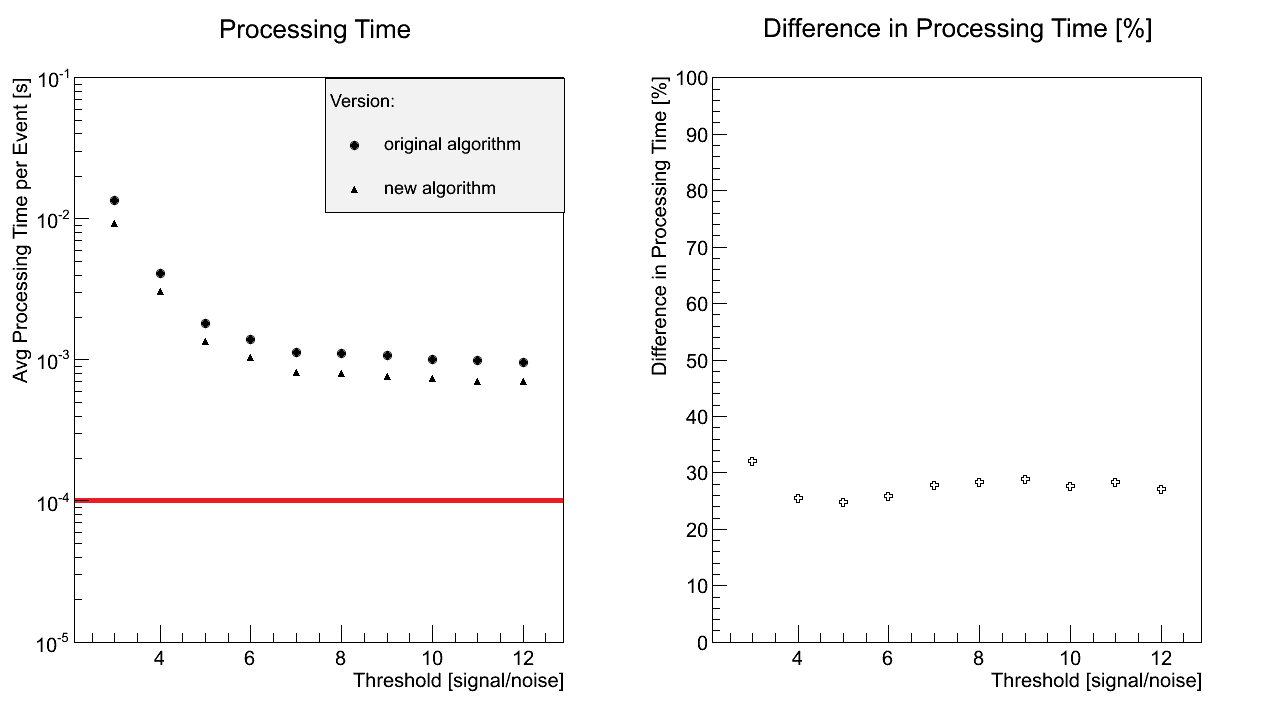 Adding new functonalities usually makes application slower but in this case we have a speed up!
We want to be somewhere here
31
6. New features
The only solution left was to skip the incoming events.
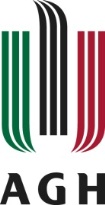 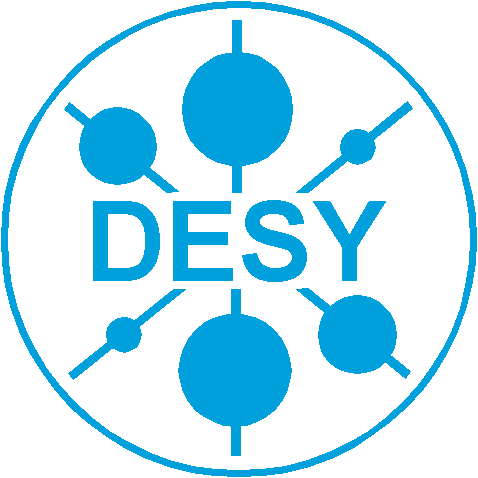 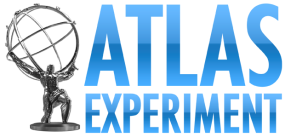 32
6. New features
Performance with skipping 90 % of events
33
7. Summary
Summary
The Online Monitor:
became a real-time tool
has new data quality monitoring functionalities
conducts self-analysis about its performance
We took data necessary for the performance study of the telescope.
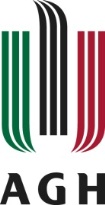 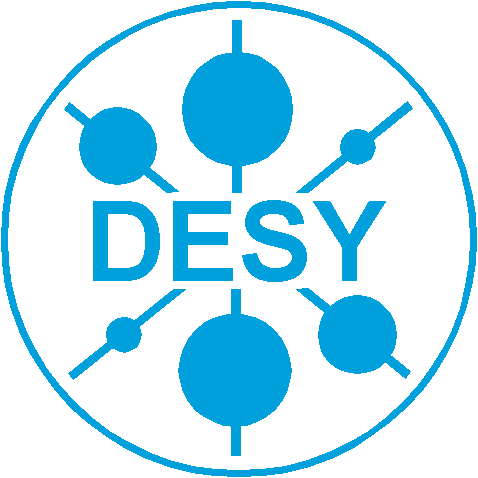 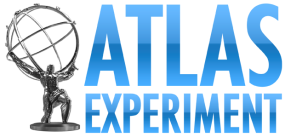 34
35
BACKUPS
36
5. Correlation
Tracks per Event plot in the Online Monitor
37